Chapter 10Vectors
3rd Edition 
Computing Fundamentals with C++ 
Rick Mercer
Franklin, Beedle & Associates
Goals
Construct and use vector objects that store collections of any type
Implement algorithms to process a collection of objects
Use the sequential search algorithm to locate a specific element in a vector
Pass vector objects to functions
Sort vector elements 
Understand how to search using the classic sequential and binary search algorithms
class Vector
Some objects store precisely one value
a double store one number
an int stores one integer 	
Other objects store more than one (possibly dissimilar) values, for example:
BankAccount objects store a string and a double
What does a string object store?
Recall string objects
Any string object stores a collection of characters,  more than one value
Individual characters are referenced with [ ]
   cout << name[0]; // reference 1st character
This chapter introduces vector objects
Store a indexed collection of objects
Individual objects are accessed through subscripts[]
vectors are Generic
This code declares a vector named x that has the capacity to store 100 numbers
    vector<double> x(100); // All garbage values
    x[0] = 1.5;
    x[1] = 6.3;
    cout << x[0] + x[1]; // 7.8
We can have a vector of almost any class of object    
   vector <int> tests(100);   vector <string> names(20);   vector <Employee> employees(1000);   vector<vector<int> > table(12);
vector construction
vector <class> identifier ( capacity, initial-value ) ; 
class specifies the class of objects stored in the vector
identifier is the name of the vector object
capacity is an integer expression specifying the maximum number of objects that can be stored
initial-value is the value of every element 
initial value is optional
Need to
#include <vector> // For vector<type>
Example Constructions
A vector that stores up to 8 numbers, which are all initialized to 0.0 
    vector <double> x(8, 0.0); 
A vector that stores 500 string objects:
    vector <string> name(500);
A vector that store 1,000 integers, which are all initialized to -1):
      vector <int> test(1000, -1);
A vector that stores up to 100 BankAccounts 
      vector <BankAccount> customer(100);
Accessing Individual Elements in the Collection
Individual array elements are referenced through subscripts of this form:
    vector-name [ int-expression ]
int-expression is an integer that should be in the range of 0..capacity-1.
Examples:
   x[0]         // Pronounced  x sub 0
   name[5]      // Pronounced name sub 5
   test[99]     // Pronounced test sub 99
   customer[12] // Pronounced customer sub 12
A Complete Program
#include <vector>
#include <iostream>
using namespace std;
int main() {
  int n = 5;
  vector <int> x(n, 0);
  x[0] = 1;              // Assume input of
  cout << "Enter two integers: "; //   2  5
  cin >> x[1] >> x[2];
  x[3] = x[0] + x[2];
  x[4] = x[3] - 1;
  for(int j = 0; j < n; j++) {
    cout << x[j] << " ";
  }
  return 0;
}
Enter two integers: 2 5
1 2 5 6 5
Another view of the vector<int>
Enter two integers: 2 5
1 2 5 6 5
Vector Processing with a Determinate Loop
The need often arises to access all meaningful elements
   
   vector <double> test(100, -99.9);
   
   // Initialize the first 24 elements
   test[0] = 64;   
   test[1] = 82;
   // . . . assume 21 additional assignments . . . 
   test[23] = 97;
   int n = 24; // The first 24 elements are meaningful
   
   // Sum the first n elements in test
   double sum = 0.0;
   for (int j = 0; j < n; j++) {
     sum += test[j];
   }
Processing the First n Elements of a vector
A vector often has capacity larger than need be
The previous example only used the first 24 of a potential 100 elements.
The textbook often uses n to represent the number of initialized and meaningful elements
The previous loop did not add x[24] nor x[25], nor x[99]  all of which were -99.9
vectors can be sized at runtime and even resized later
vector processing in this text book
Example vector processing you will see
displaying some or all vector elements 
finding the sum,  average, largest, ... of all vector elements
searching for a given value in the vector
arranging elements in a certain order 
ordering elements from largest to smallest
or alphabetizing a vector of strings from smallest to largest
Out of Range Subscript Checking
Most vector classes don't care if you use subscripts that are out of range
   vector<string> name(1000);
   name[-1] = "Subscript too low";
   name[0] = "This should be the first name";
   name[999] = "This is the last good subscript";
   name[1000] = "Subscript too high";
This could crash your computer instead! segmentation or general protection faults
Subscript Checking
vector does not perform range checking with []
The programmer must be careful to avoid subscripts that are not in the range 
Both assignments below do not cause a runtime error
Instead they store the values in memory that belongs to someone else, there is no error or warning
      int n = 5;
      vector <int> x(n, 0);
      x[-1] = 123; // Too low
      x[5] = 123;  // Too high
Subscript Checking
vector has a member function at(int) that does perform range checking
If the subscript is out of range, you get a runtime error 
Both assignments below would cause a runtime error
int n = 5;
    vector <int> x(n, 0);
    x.at(-1) = 123; // Too low
    x.at(5) = 123;  // Too high

libc++abi.dylib: terminating with uncaught exception of type std::out_of_range: vector
vector::capacity and vector::resize
The proper capacity of a vector is usually an issue
There are two useful functions to help 
   // Maximum number of elements to be stored
   int vector::capacity()

   // Change the capacity
   void vector::resize(int newSize)
vector::capacity and vector::resize
#include <vector> // for the standard vector class
#include <iostream>

using namespace std;
int main() {
  vector <int> v1;      // v1 cannot store any elements
  vector <int> v2(5);
  cout << "v1 can hold " << v1.capacity() << endl;
  cout << "v2 can hold " << v2.capacity() << endl;

  v1.resize(22);
  cout << "v1 can now hold " << v1.capacity() << endl;
  return 0;
}                       Output
v1 can hold 0
v2 can hold 5
v1 can now hold 22
What happens during a resize message?
When a vector is resized
and the new size is bigger than the old size
the existing elements are intact
and the new size is smaller than the old size
the elements in the highest locations are truncated
Sequential Search
We often need to search for data stored in a vector (a phone number, an inventory item, an airline reservation, a bank customer) 
We will simplify the search algorithm by searching only for strings
Imagine however that the vector may be a collection of  bankAccounts, students, inventory, sales, employees, or reservations
Sequential search algorithm
There are many searching algorithms
We will study the sequential search algorithm with a simple  collection of strings
Here is the first cut at the algorithm:
  Initialize a vector of strings (call it friends)
  Get the name to search for (call it searchName)
  Try to find searchName
  Report on success or failure of search
The array being searched
We'll use this data in our searches:
   vector<string> friends(10);
   int n = 4; // Number of meaningful elements
   friends[0] = "Casey";
   myFriends[1] = "Dylan";
   friends[2] = "Jordan";
   myFriends[3] = "Kelly";
Note: We often have unused elements in a vector
For example, we could add 6 more strings to the collection named friends
The Possibilities?
searchName is in the vector
searchName is not in the vector
Complete this problem as a free function
  int indexOf(string searchName, 
              const vector<string> & names,
              int n) 
Calls  look like this, expected returns in comments
  indexOf( "Not Here", friends, n) // -1 
  indexOf( "Jordan", friends, n) // 2
Sequential Search
This algorithm is called sequential search because it looks at each vector element from index 0 to index n-1 in sequence
If searchName is found, return the index
If the loop terminates with no find, return -1
   int indexOf(string search, 
               const vector<string> & names, int n) {
     for (int index = 0; index < n; index++) {
       if (names[index] == search)
       return index;
     }
     return -1; // search not in the vector
   }
Trace indexOf for "Jordan"
At index 2, indexOf returns 2 when the if statements is true
Trace indexOf when not found
The loop terminates when index goes from 3 to 4
indexOf then returns -1
Messages to individual objects
General form for sending a message to an individual object in a vector:
	  vector-name [ subscript ] . message
Examples:
   vector<string> name(1000);
   vector<BankAccount> acct(10000);

   acct[0] = BankAccount("Kelsey", 0.0);
   acct[0].deposit(20.00);
   acct[0].withdraw(10.00);
   cout << acct[0].getBalance() << endl;
   cout << acct[0].getName() << endl;
Initializing a vector with File Input
A vector is often initialized with file input
For example, might need to initialize a data base of bank customers with this file input:
   Cust0          0.00
   AnyName      111.11
   Austen       222.22 
   Chelsea      333.33
   Kieran       444.44
   Cust5        555.55
         ...  Seven  lines are omitted ... 
   Cust11      1111.11
Some preliminaries
// Initialize a vector of BankAccounts with file input
#include <istream>    // for class ifstream
#include <iostream>   // for cout
#include <vector>     // for the standard vector class
#include "BankAccount.h"  // for class BankAccount
using namespace std;
int main() {
  ifstream inFile("bank.data");
   if (!inFile) {
    cout << "*Error* 'bank.data' not found" << endl;
  } else {

   // . . . Read all lines from bank.data . . .
Reading until end of file
vector<BankAccount> account(20);
string name;
double balance = 0.0;
int n = 0;

while ((inFile >> name >> balance) && (n < account.capacity())) {
  // Create and store a new BankAccount 
  account[n] = BankAccount(name, balance);
  // Increase total of the accounts on file and
  // get ready to locate the next new BankAccount
  n++;
}
vector Argument/Parameter Associationsby example
void foo(vector<BankAccount> accounts) {
  // VALUE parameter  (should not be used with vectors)
  // all elements of accounts are copied
  // after allocating the additional memory
}

void foo(vector<BankAccount> & accounts) {
  // REFERENCE parameter  (allows changes to argument)
  // Only a pointer the accounts is copied.
  // A change to accounts changes the argument
}

void foo(const vector<BankAccount> & accounts) {
  // CONST REFERENCE parameter  (for efficiency and safety)
  // Only a reference to the accounts is copied (4 bytes)
  // A change to accounts does NOT change the argument
}
Sorting
Sorting:  the process of arranging vector elements into ascending or descending order 
Natural, or ascending order, where x is a vector object	
   x[0] <= x[1] <= x[2] <= ... <= x[n-2] <= x[n-1] 
Here's the data used in the next few slides:
Swap smallest into index 0
// Find the index of the smallest element 
left= 0
indexOfSmallest = left
for  index ranging from left+1 through n – 1 {
   if data[index ] < data[ indexOfSmallest ] then
       indexOfSmallest = index   
}
// Question: What is smallestIndex now? __________
swap data[ smallestIndex ] with data[ top ]
Selection sort algorithm
Now we can sort the entire vector by changing left from 0 to n-2 with this loop
for (left = 0; left < n-1; left++)
   for each subvector, get the smallest to data[left] (algorithm on previous slide) 
The index moves up one index vector position each time the element at the indexOfSmallest is swapped to the index
It is certainly possible the data[indexOfSmallest] is data[left]
Selection Sort
This swap occurs when left is 0
62 is swapped with data[left] when left == 0







With left++ , 76.0 will be swapped with 91.0
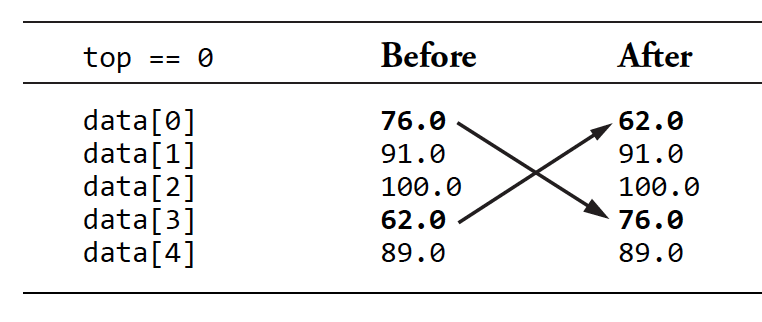 Binary Search
We'll see that binary search can be a more efficient algorithm for searching
It works only on sorted arrays like this
Compare  the element in the middle
if that's the target, quit and report success
if the key is smaller, search the array to the left
otherwise search the array to the right
This process repeats until we find the target or there is nothing left to search
Data	reference   pass 1   pass 2
Bob
a[0]
a[1]
a[2]
a[3]
a[4]
a[5]
a[6]
a[7]
a[8]
low



	mid


	
	high
low
mid

high
Carl
Debbie
Evan
Froggie
Gene
Harry
Igor
Judy
How fast is Binary Search?
Best case: 1 comparison
Worst case: when the target is not there
At each pass, the live portion of the array (where we need to search) is narrowed to half the previous size
The series proceeds like this:
n , n/2, n/4, n/8, ...
Each term in the series represents one comparison How long does it take to get to 1?
This will be the number of comparisons
Defective Binary Search
Binary search sounds simple, but it's tricky consider this code
  int binarySearch(const vector<int> & a, int n, int target) {
    // pre: array a is sorted from a[0] to a[n-1]
    int first = 0;
    int last = n - 1;
    int mid;
    while (first <= last) {
      mid = (first + last) / 2;
      if (target == a[mid])
        return mid;  // found target
      else if (target < a[mid])
        last = mid;  // must be that target > a[mid]
      else
        first = mid; // must be that target > a[mid]
    }
    return -1;       // use -1 to indicate item not found
  }
It's an Infinite Loop
Data                      pass 1     pass 2     pass 3     pass 4...
Bob
a[0]
a[1]
a[2]
a[3]
a[4]
low

	mid

	high
low
mid
high
low
mid
high
low...
mid...
high...
Carl
Debbie
Evan
Froggie
How do we fix this defective binary search ?